Witnessing for Christ in a Religiously Pluralistic World:Confronting Cults and False Religionswith E. Calvin Beisner
Unit 10: Oneism versus Twoism: Pagan Revival in the Modern World
Paul’s assertion of two-ism against first-century pagan one-ism
Romans 1:16-32  I am not ashamed of the gospel, for it is the power of God for salvation to everyone who believes, to the Jew first and also to the Greek.  17 For in it the righteousness of God is revealed from faith for faith, as it is written, "The righteous shall live by faith."  18 For the wrath of God is revealed from heaven against all ungodliness and unrighteousness of men, who by their unrighteousness suppress the truth.  19 For what can be known about God is plain to them, because God has shown it to them.
20 For his invisible attributes, namely, his eternal power and divine nature, have been clearly perceived, ever since the creation of the world, in the things that have been made. So they are without excuse.  21 For although they knew God, they did not honor him as God or give thanks to him, but they became futile in their thinking, and their foolish hearts were darkened.  22 Claiming to be wise, they became fools,  23 and exchanged the glory of the immortal God for images resembling mortal man and birds and animals and reptiles.
24 Therefore God gave them up in the lusts of their hearts to impurity, to the dishonoring of their bodies among themselves,  25 because they exchanged the truth about God for a lie and worshiped and served the creature rather than the Creator, who is blessed forever! Amen.  26 For this reason God gave them up to dishonorable passions. For their women exchanged natural relations for those that are contrary to nature;  27 and the men likewise gave up natural relations with women and were consumed with passion for one another, men committing shameless acts with men and receiving in themselves the due penalty for their error.
28 And since they did not see fit to acknowledge God, God gave them up to a debased mind to do what ought not to be done.  29 They were filled with all manner of unrighteousness, evil, covetousness, malice. They are full of envy, murder, strife, deceit, maliciousness. They are gossips,  30 slanderers, haters of God, insolent, haughty, boastful, inventors of evil, disobedient to parents,  31 foolish, faithless, heartless, ruthless.  32 Though they know God's decree that those who practice such things deserve to die, they not only do them but give approval to those who practice them.
The neo-pagan resurgence
“Neopagans are the darling of a variety of movements. They lead the way in the ‘green’ movement, in systems of wealth distribution, in planetary programs for social justice, in solutions to supposedly man-made global warming, in interfaith conferences, in the normalization of all sexual expressions, and in the promotion of globalist theories through the United Nations.”
Peter Jones, One or Two?
Seeing a World of Difference, 11
Essence of neo-paganism
Oneism (neo-pagan) versus two-ism (Christian)
“Defining spirituality as a combination of social justice and mysticism … constitutes the essence of the new religions paganism.”—Jones, 13
“Going Pagan: ‘Church Army’ shows signs of theological compromise in the Church,” worldmag.com, July 12, 2013
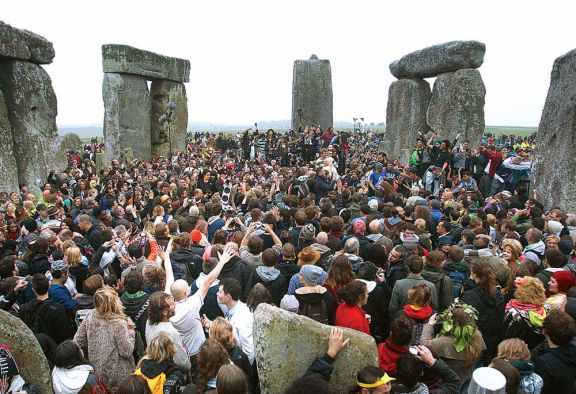 All is one (One-ism)
All is two (Two-ism)
Humanity is one
Humanity is two
Religions are one
Religions are two
Our problem according to one-ism
Our problem according to two-ism
The one-ist solution
The two-ist solution
Principles for evangelism
God the Evangelist
God uses Christians to seek others.
God uses sinners to accomplish His purposes.
The mouth is the overflow of the heart.
Conversion is a process.
Listen, love, laugh.
Are Judaism and Islm two-ist?